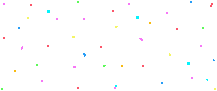 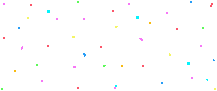 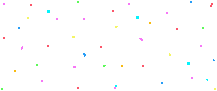 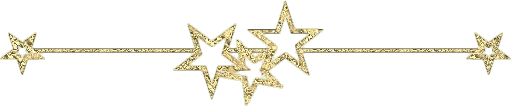 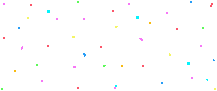 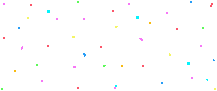 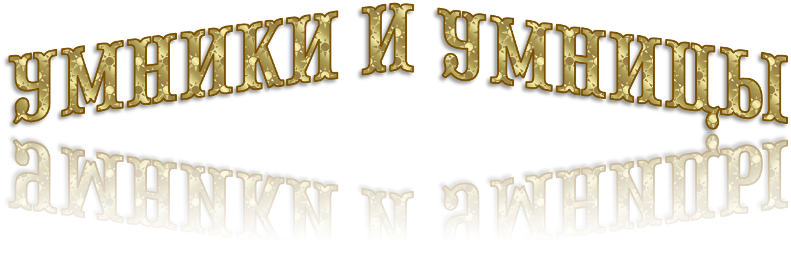 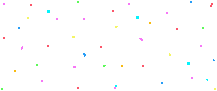 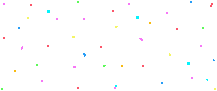 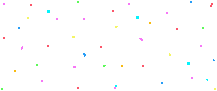 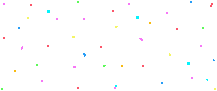 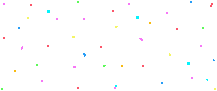 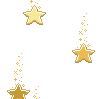 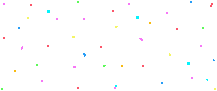 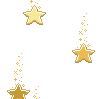 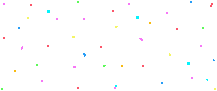 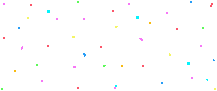 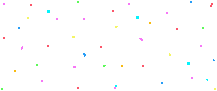 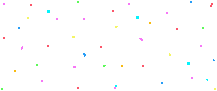 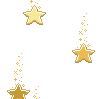 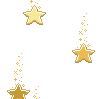 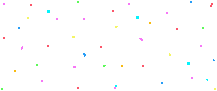 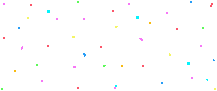 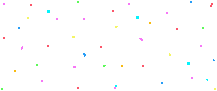 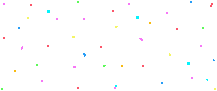 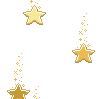 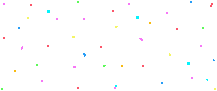 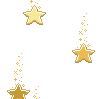 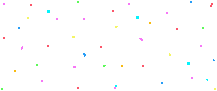 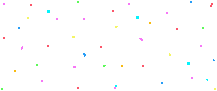 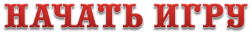 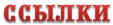 Вот и пришла весна, вот и наступил март. А  март - это песня!А  март - это сказка!А  март - это сплошь чудеса и весна!А  март - это свежесть,А март - это праздникДобрых и милых мам!
С днём 8 марта!
С праздником весенним!
С первыми цветами в этот светлый час!
Поздравляем женщин, наших милых девочек!
Всем желаем счастья,
Радости, удач!!!
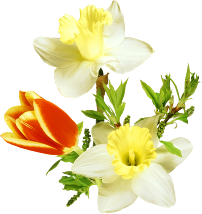 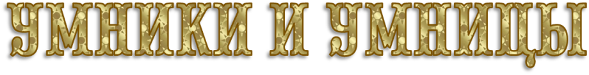 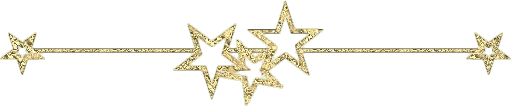 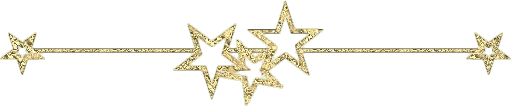 ХОЗЯЮШКА
10
20
30
40
50
ЛЮБОВЬ
10
20
30
40
50
ЦВЕТЫ
10
50
20
30
40
10
20
30
40
50
ИМЯ
АНАГРАММЫ
10
20
30
40
50
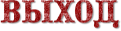 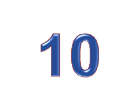 ХОЗЯЮШКА
Одежда для кухни
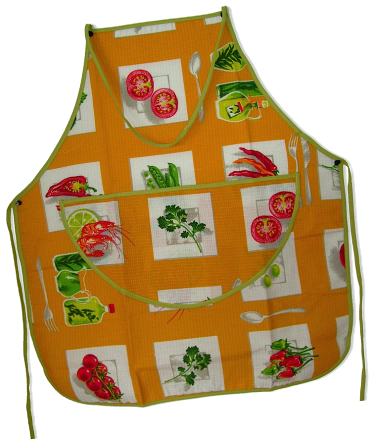 ФАРТУК
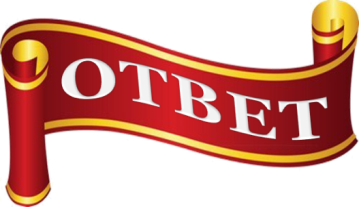 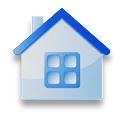 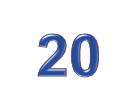 ХОЗЯЮШКА
Прямоугольное или овальное 
моющее средство
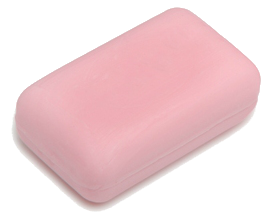 МЫЛО
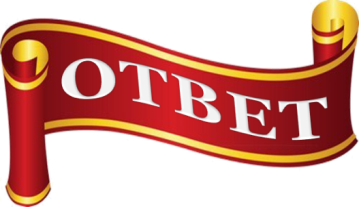 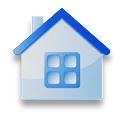 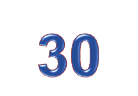 ХОЗЯЮШКА
Название кускового сахара
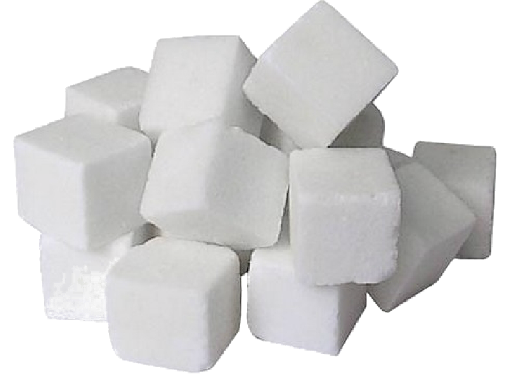 РАФИНАД
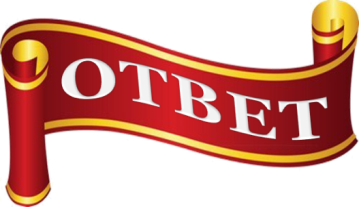 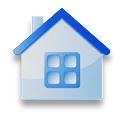 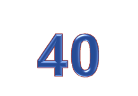 ХОЗЯЮШКА
Какой овощ пришел Россию из Перу?
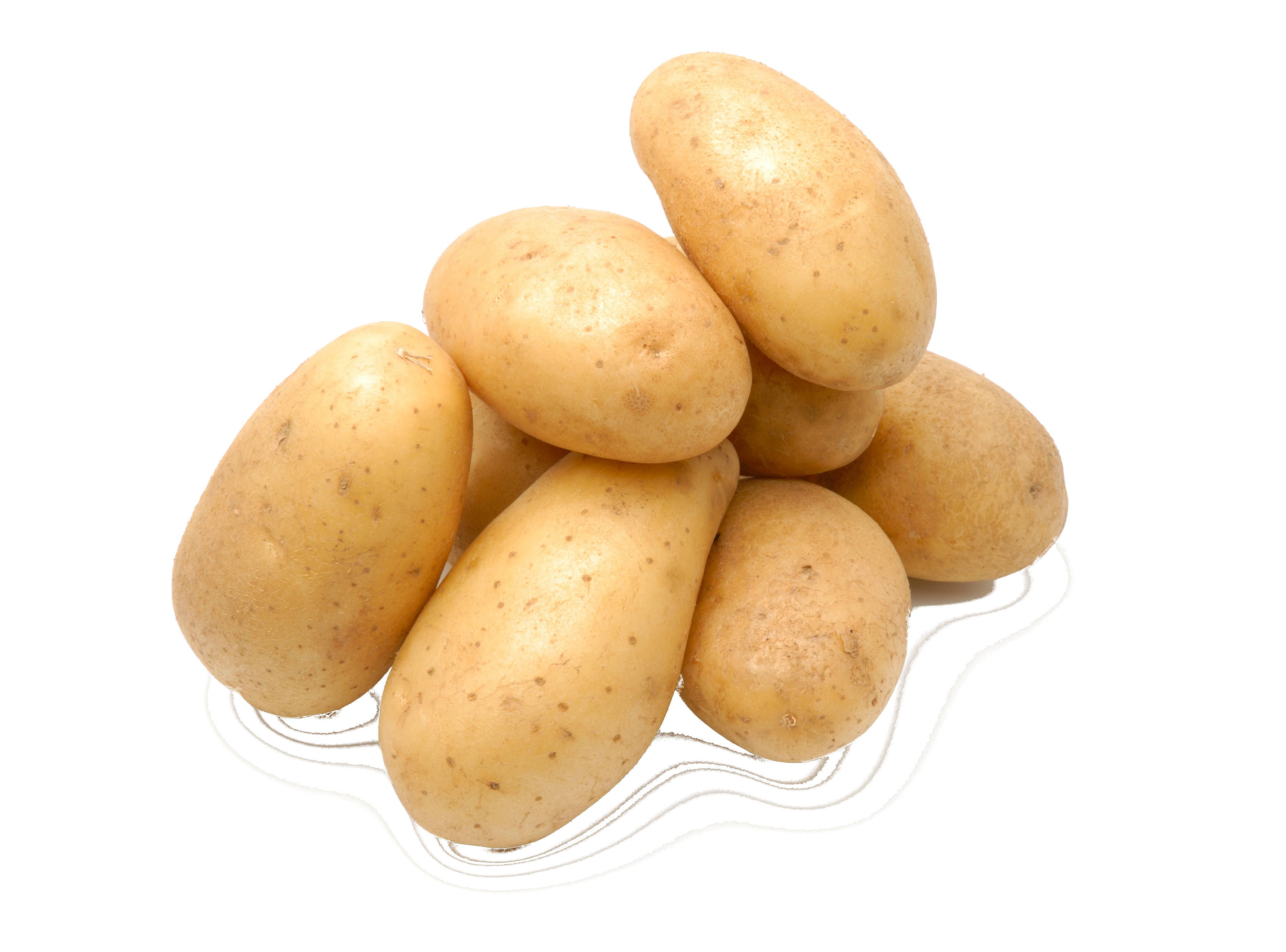 КАРТОФЕЛЬ
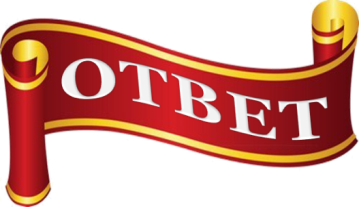 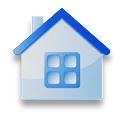 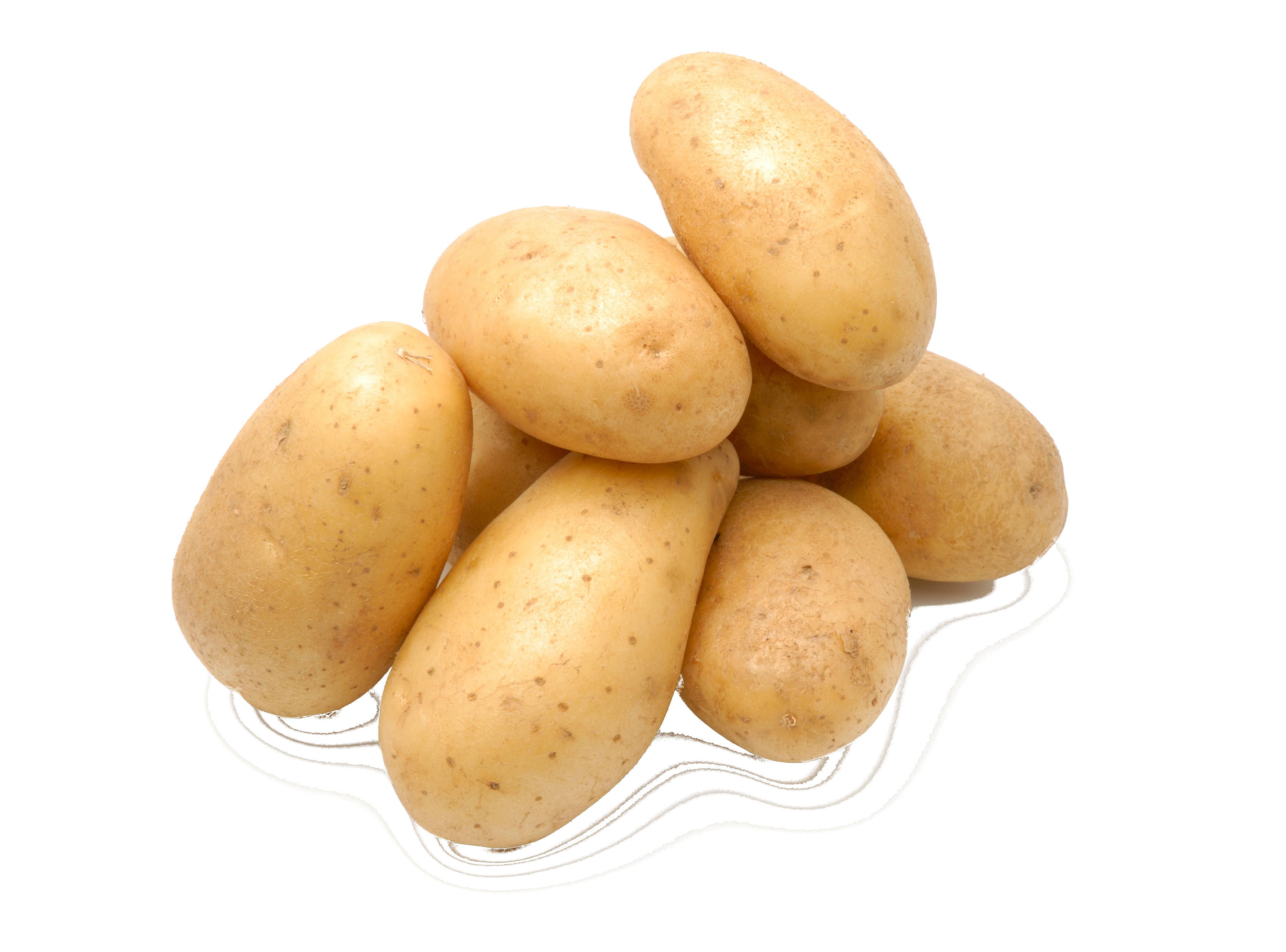 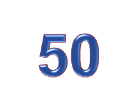 ХОЗЯЮШКА
ЗАГАДКА: В воде родится, в воды боится
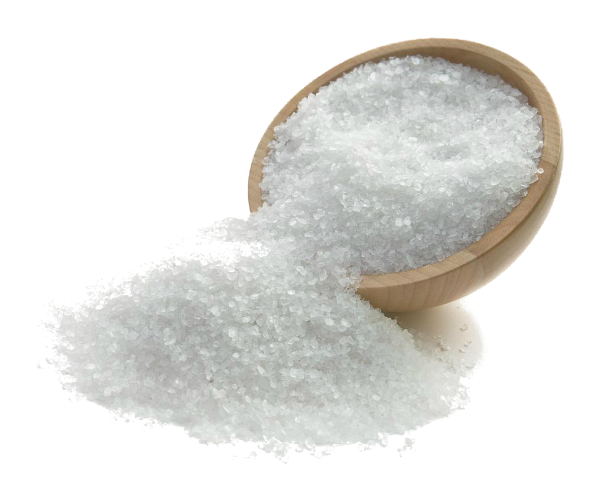 СОЛЬ
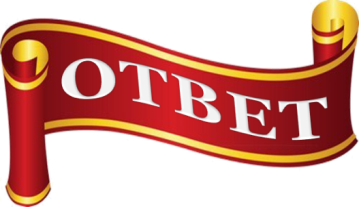 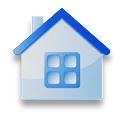 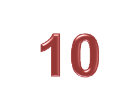 ЛЮБОВЬ
Кого любил Пьеро из сказки А. Толстого «Золотой ключик»?
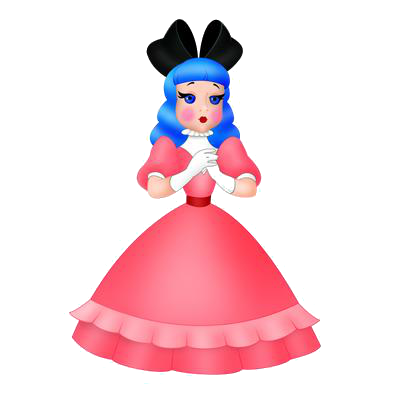 МАЛЬВИНУ
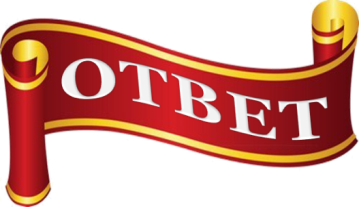 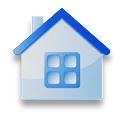 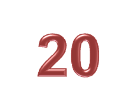 ЛЮБОВЬ
Кого любила Герда?
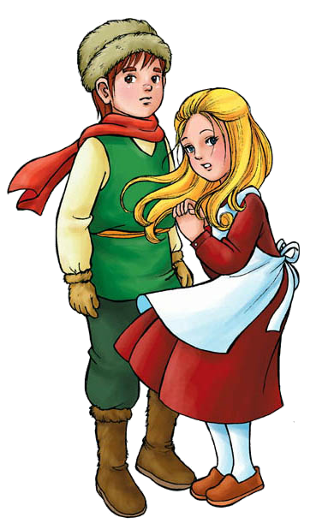 КАЯ
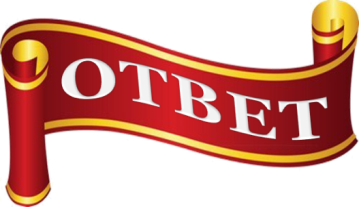 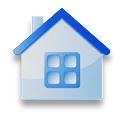 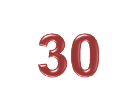 ЛЮБОВЬ
Кого любил принц из сказки Ш.Перро?
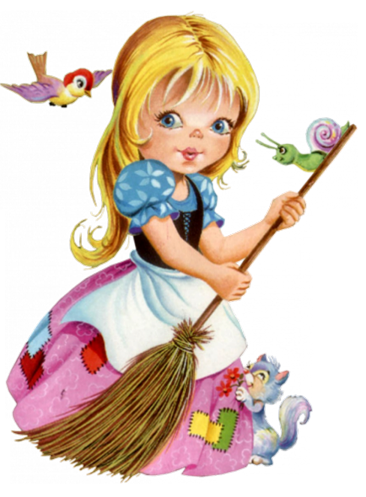 ЗОЛУШКУ
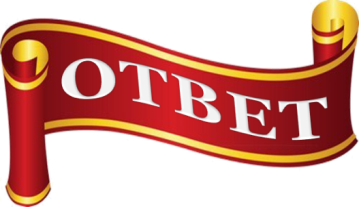 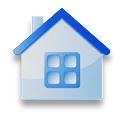 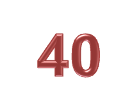 ЛЮБОВЬ
Кого любил стойкий оловянный солдатик?
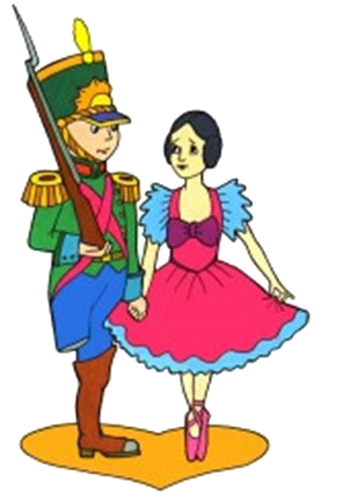 ТАНЦОВЩИЦУ
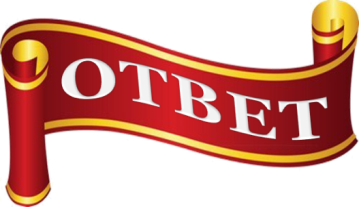 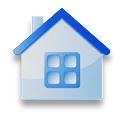 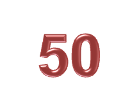 ЛЮБОВЬ
Кого любил Грей?
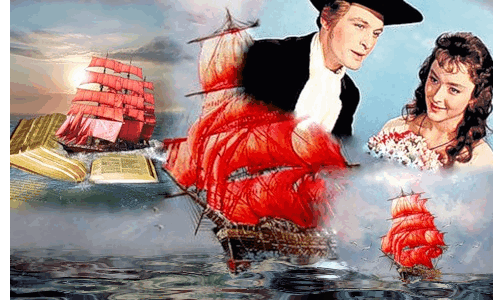 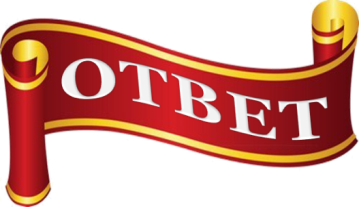 АССОЛЬ
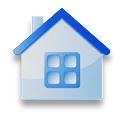 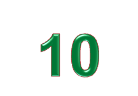 ЦВЕТЫ
Какие цветы напоминают о женском имени?
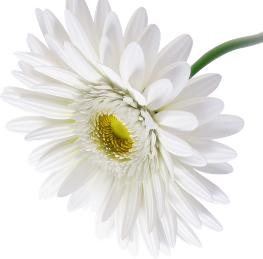 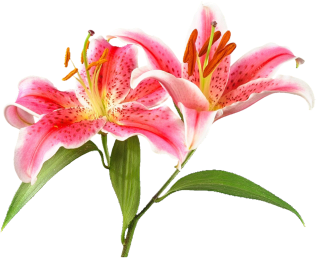 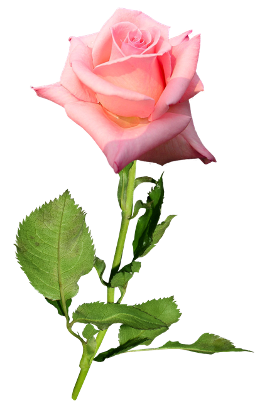 ЛИЛИЯ, РОЗА, МАРГАРИТА
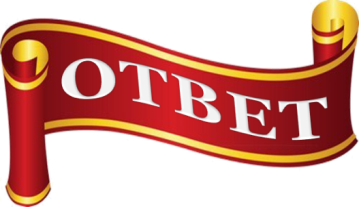 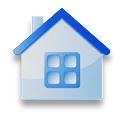 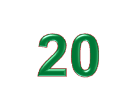 ЦВЕТЫ
Какой цветок означает застенчивость?
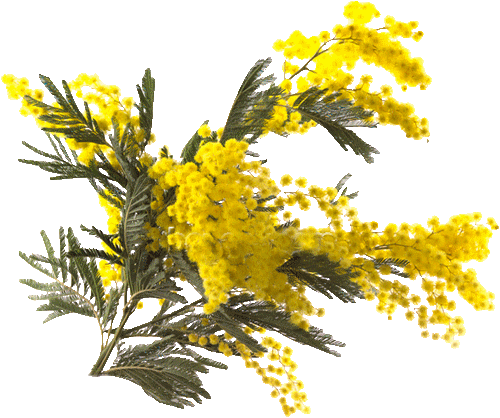 МИМОЗА
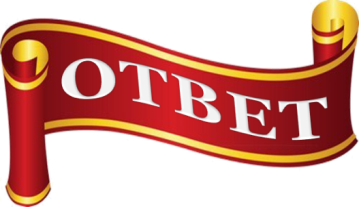 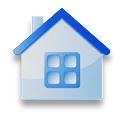 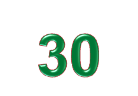 ЦВЕТЫ
Какой цветок символизирует самовлюбленность?
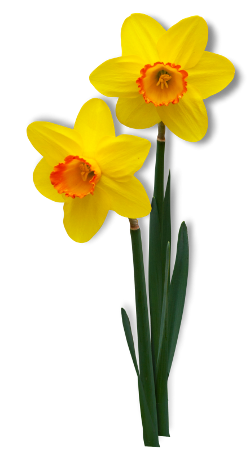 НАРЦИСС
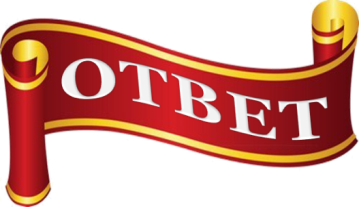 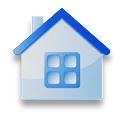 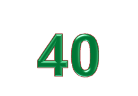 ЦВЕТЫ
Отгадайте ребус
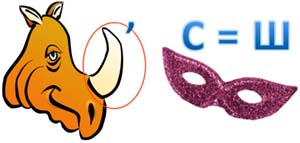 РОМАШКА
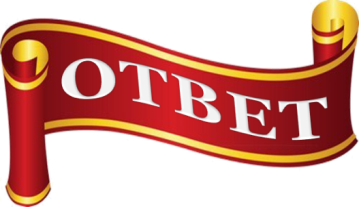 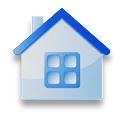 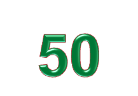 ЦВЕТЫ
Какие цветы, по мнению Наташи Королевой, являются вестниками разлуки
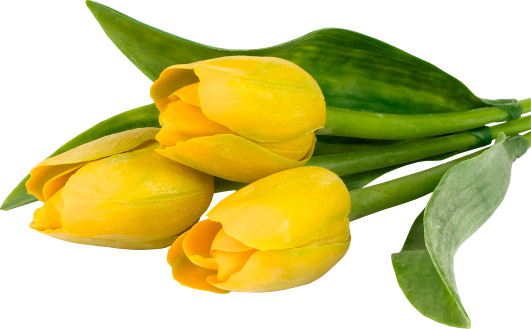 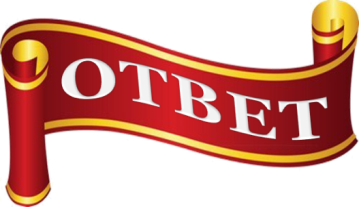 ЖЕЛТЫЕ ТЮЛЬПАНЫ
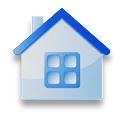 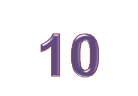 ИМЯ
Планета Солнечной системы, носящая женское имя
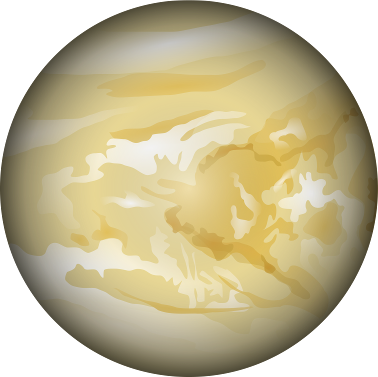 ВЕНЕРА
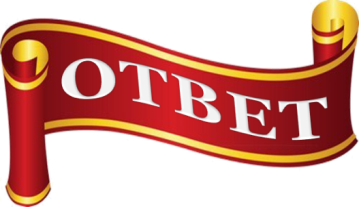 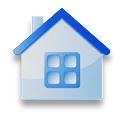 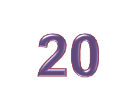 ИМЯ
Первая женщина-космонавт
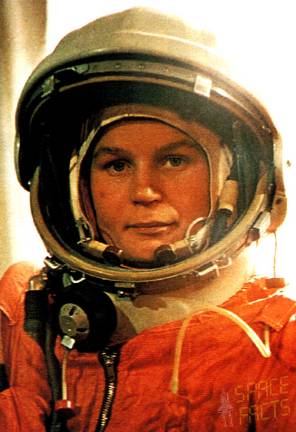 ВАЛЕНТИНА ТЕРЕШКОВА
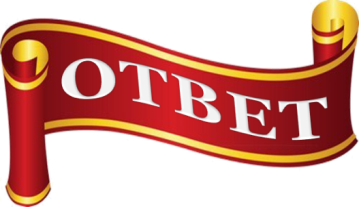 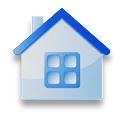 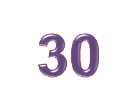 ИМЯ
Какая девочка всегда «людям мила»?
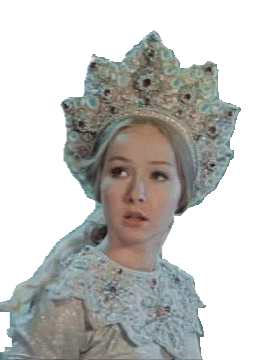 ЛЮДМИЛА
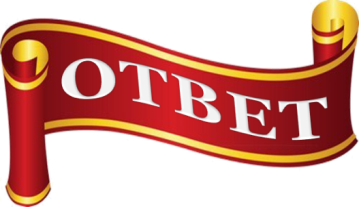 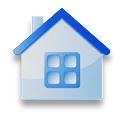 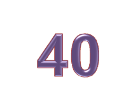 ИМЯ
Российская река с женским именем
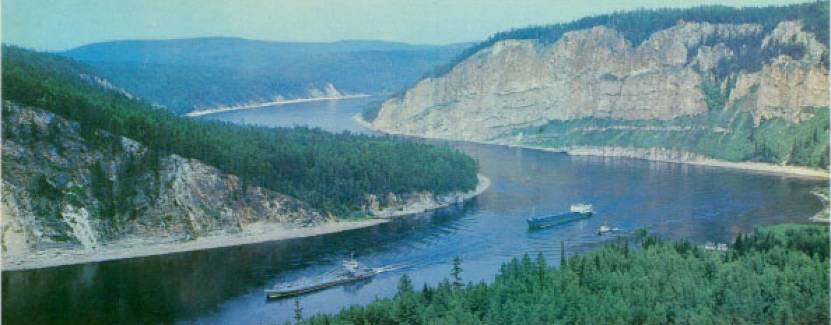 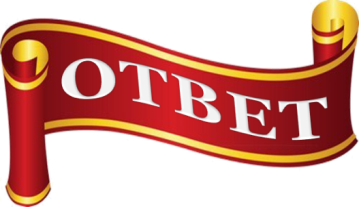 ЛЕНА
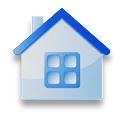 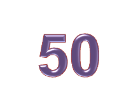 ИМЯ
Как в римской мифологии называли богиню утренней зори?
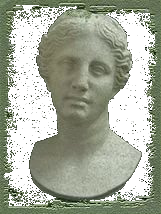 АВРОРА
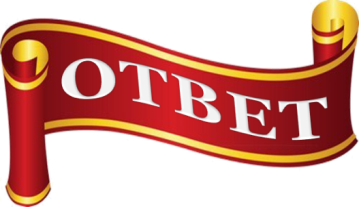 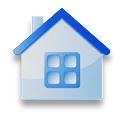 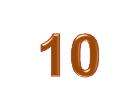 АНАГРАММЫ
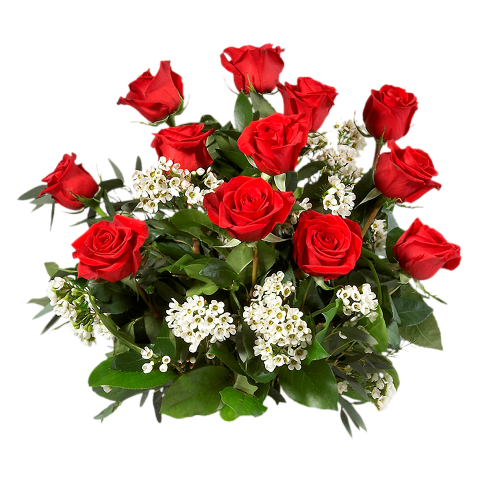 ТЫВЕЦ -
ЦВЕТЫ
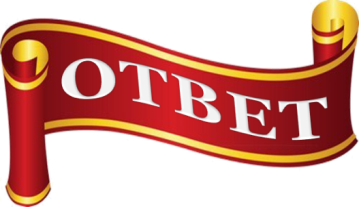 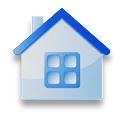 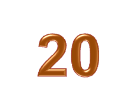 АНАГРАММЫ
РУПАД-
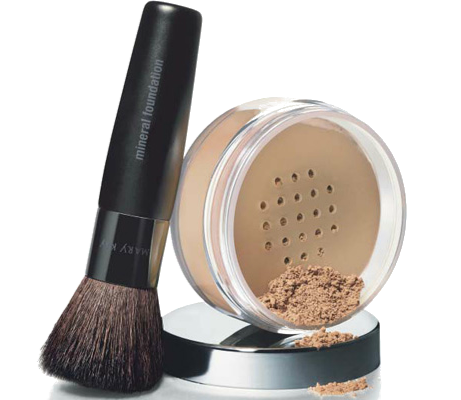 ПУДРА
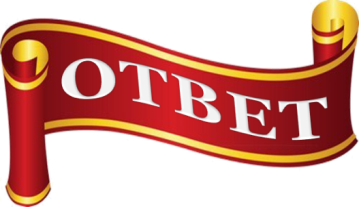 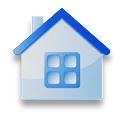 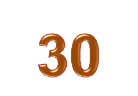 АНАГРАММЫ
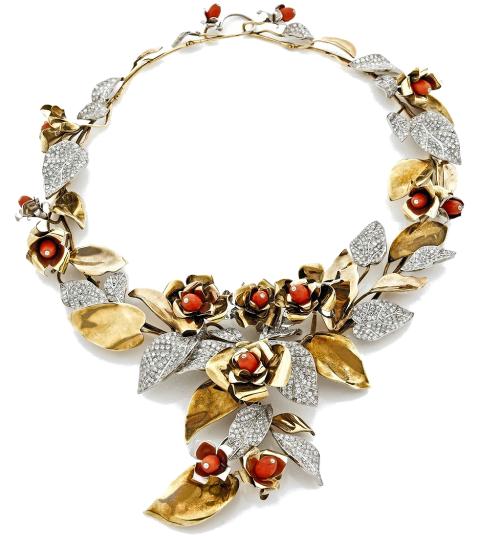 ЛОКЬЕ -
КОЛЬЕ
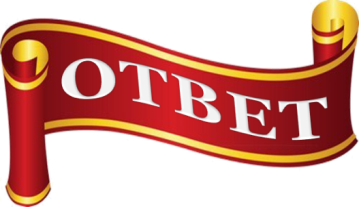 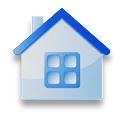 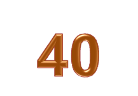 АНАГРАММЫ
АБЫЛУК -
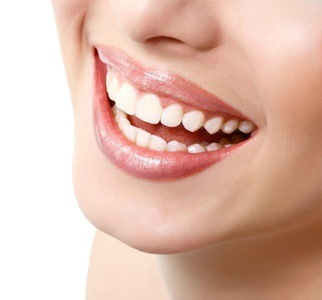 УЛЫБКА
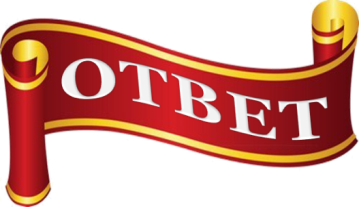 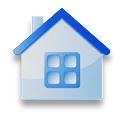 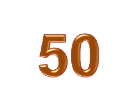 АНАГРАММЫ
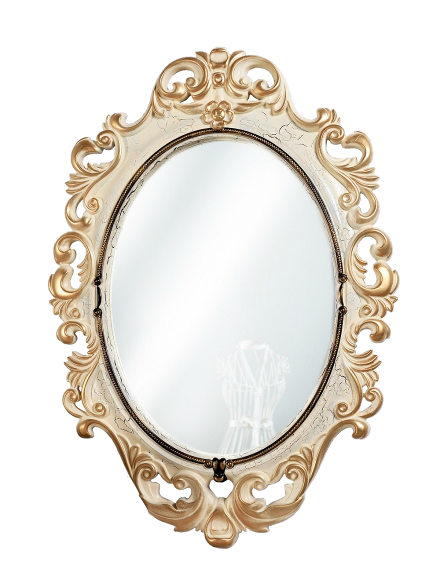 ЛЕЗОРАК-
ЗЕРКАЛО
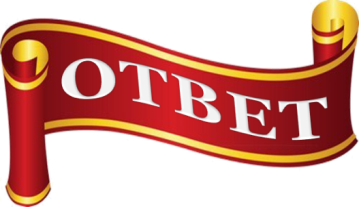 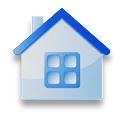 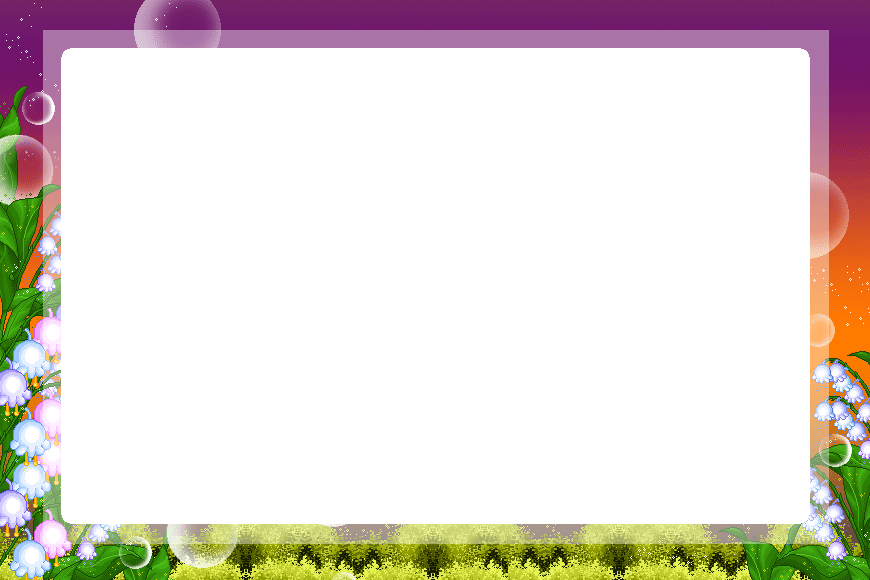 КАКАЯ ТЫ ХОЗЯЙКА?
Я пыхчу, пыхчу,Больше греться не хочу.Крышка громко зазвенела:«Пейте чай, вода вскипела!»
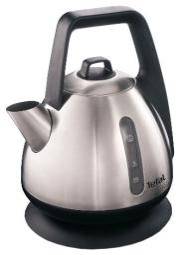 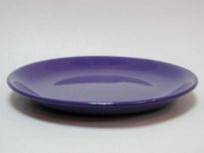 Она бывает глубока.Она бывает мелка.Однако, это не река.
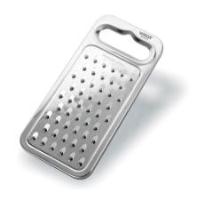 Жёсткая, дырявая,Колючая, корявая.Что ей на спину положат,Всё она тотчас изгложет.
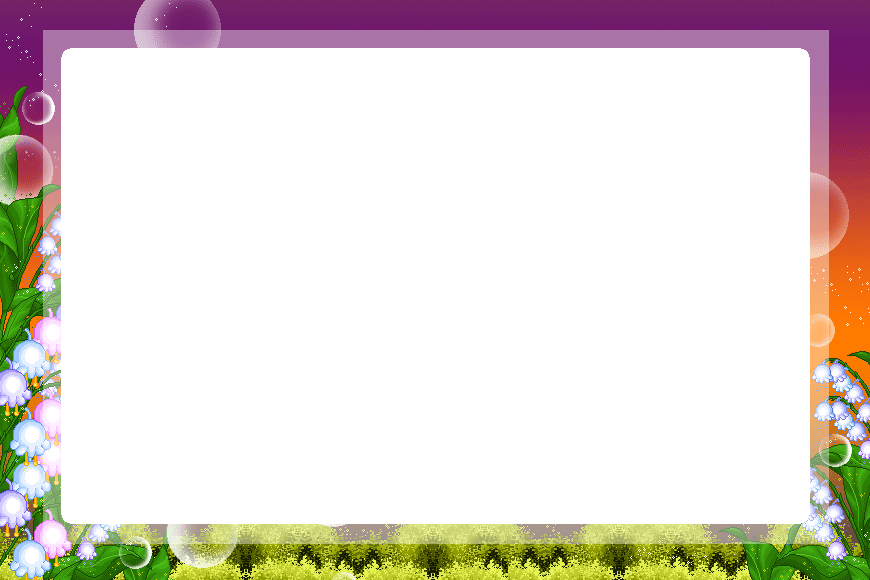 КАКАЯ ТЫ ХОЗЯЙКА?
Ей набили мясом рот, И она его жуёт, Жуёт, жуёт и не глотает – В тарелку отправляет.
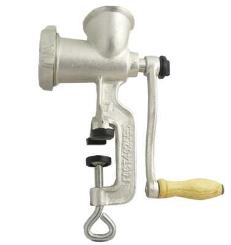 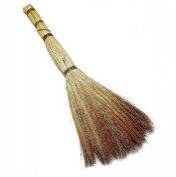 Коротышка подпоясанПо квартире ходит плясом.Пустился вприсядку –Сгрёб мусор в охапку.
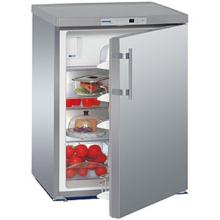 Дом без окон и закрыт,
А внутри холодный.
Если рядом кто сидит,
Значит, тот голодный.
конкурс  « хорошая осанка
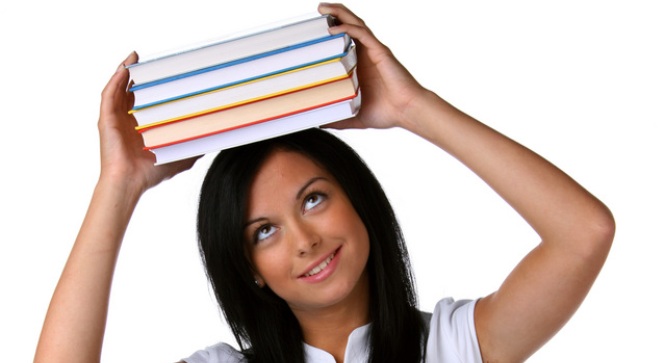 Кто знает больше сказок?
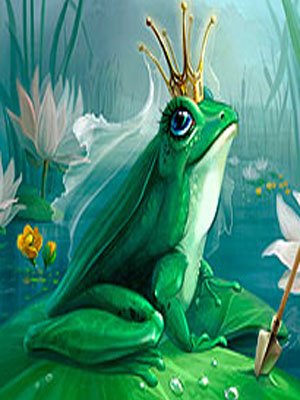 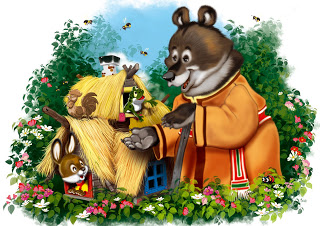 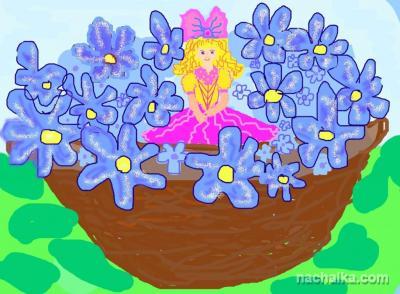 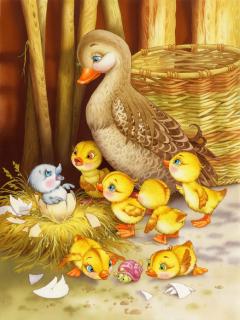 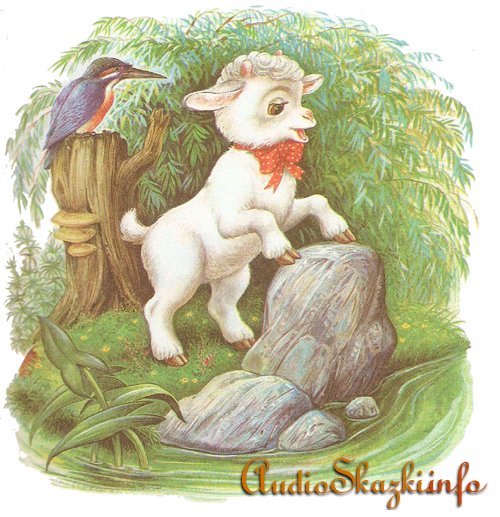 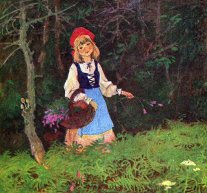 Конкурс «Мама. Какая она?»
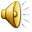 «Хозяюшка»
Записать как можно больше названий блюд на букву «К» за 1 минуту (каждое блюдо – 1 б.)
Игра  Мамины помощницы
Варим суп
Выбрать те слова,которые подходят для приготовления БОРЩА
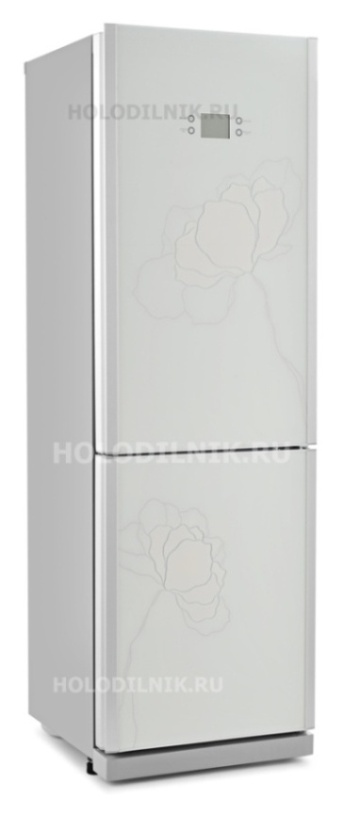 конкурс «Узнай по голосу»
За спиной у каждой участницы стоят 3 мальчика и каждый говорит одно слово, по которому она должна назвать говорящего. (каждый угаданный голос – 1 б.)
конкурс « Танцевальный»



 (танцуют все девочки)
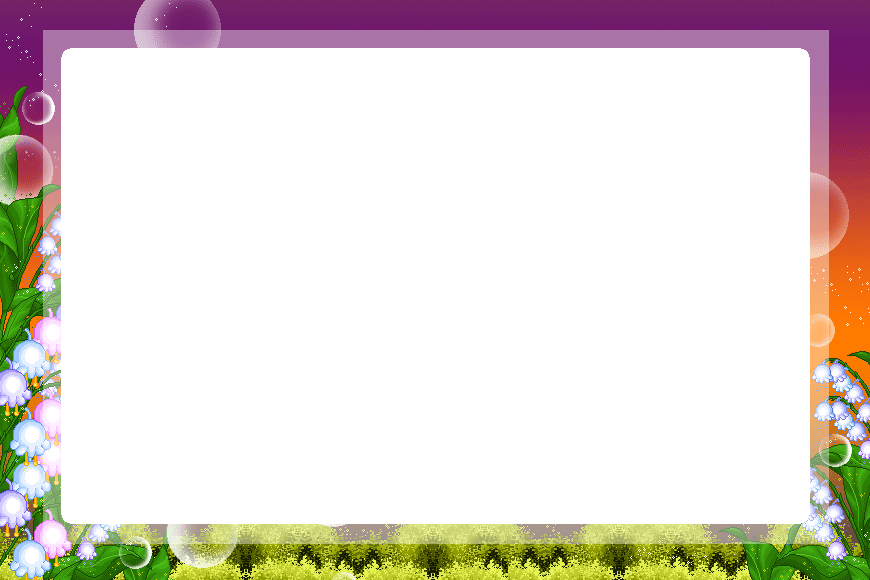 С Праздником 8 марта вас, наши любимые девочки!
Пусть Счастье придёт в Ваш дом и больше никогда его не покидает!
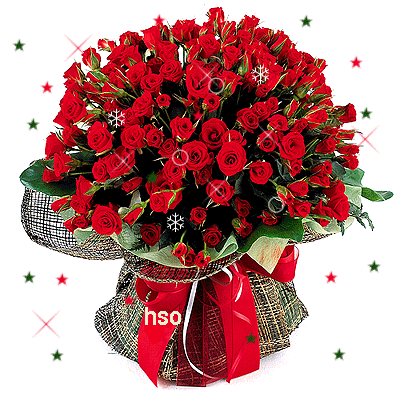 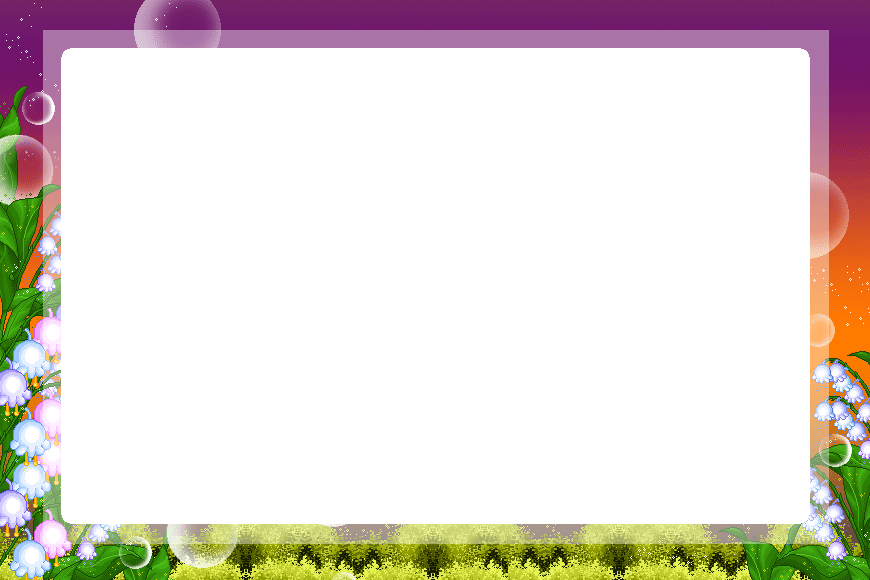 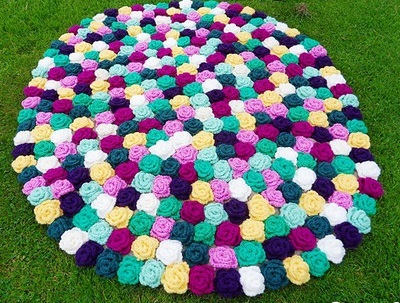 Всем спасибо!